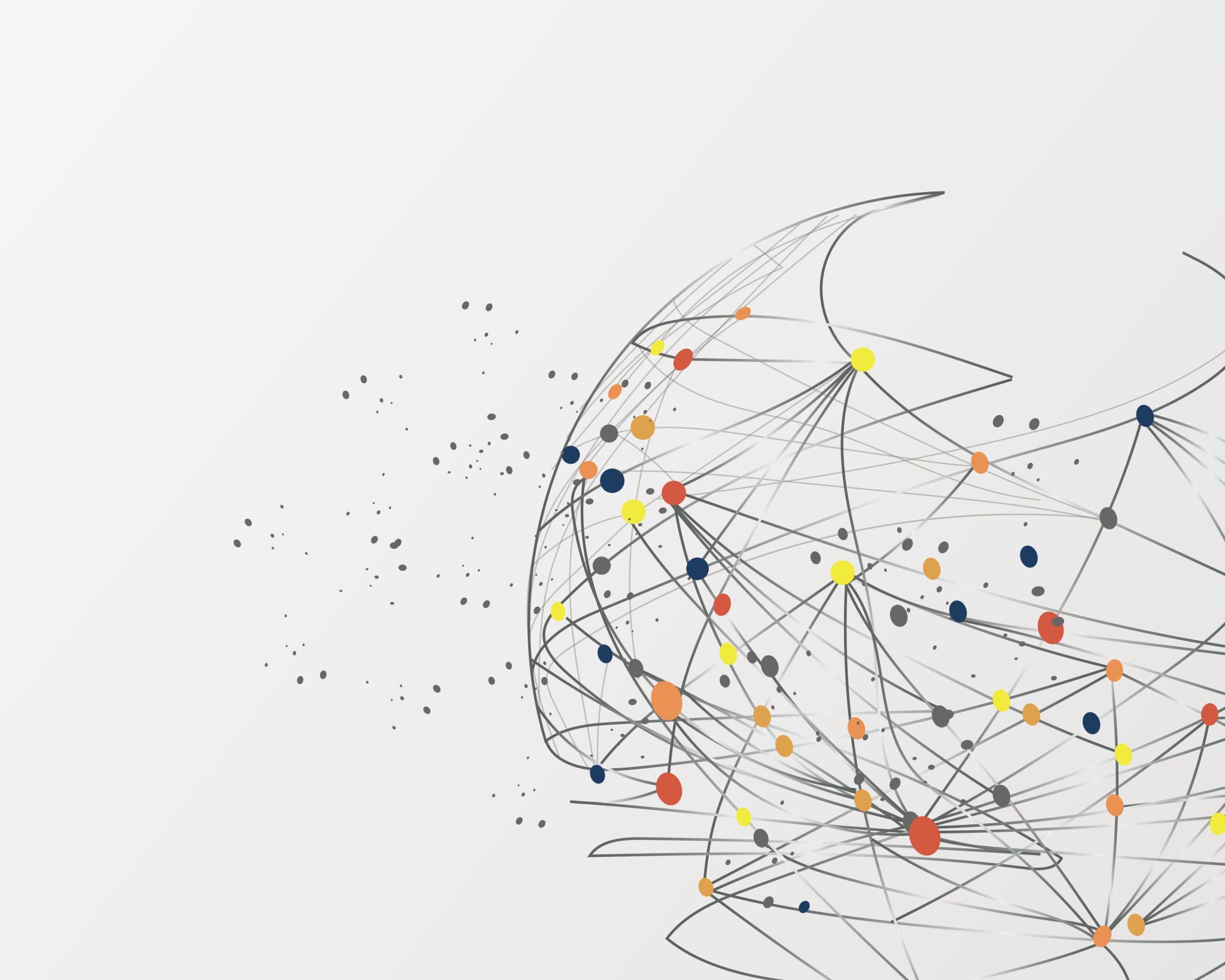 Polleverywhere
Anna Stahel
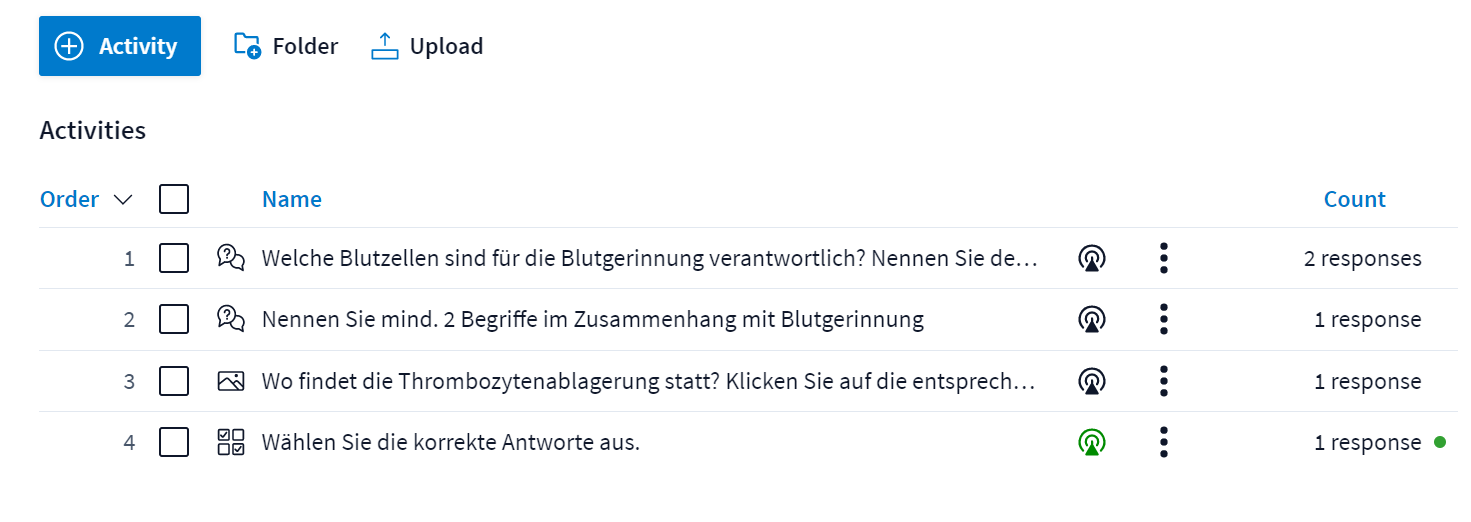 Erstellen einer Aufgabe
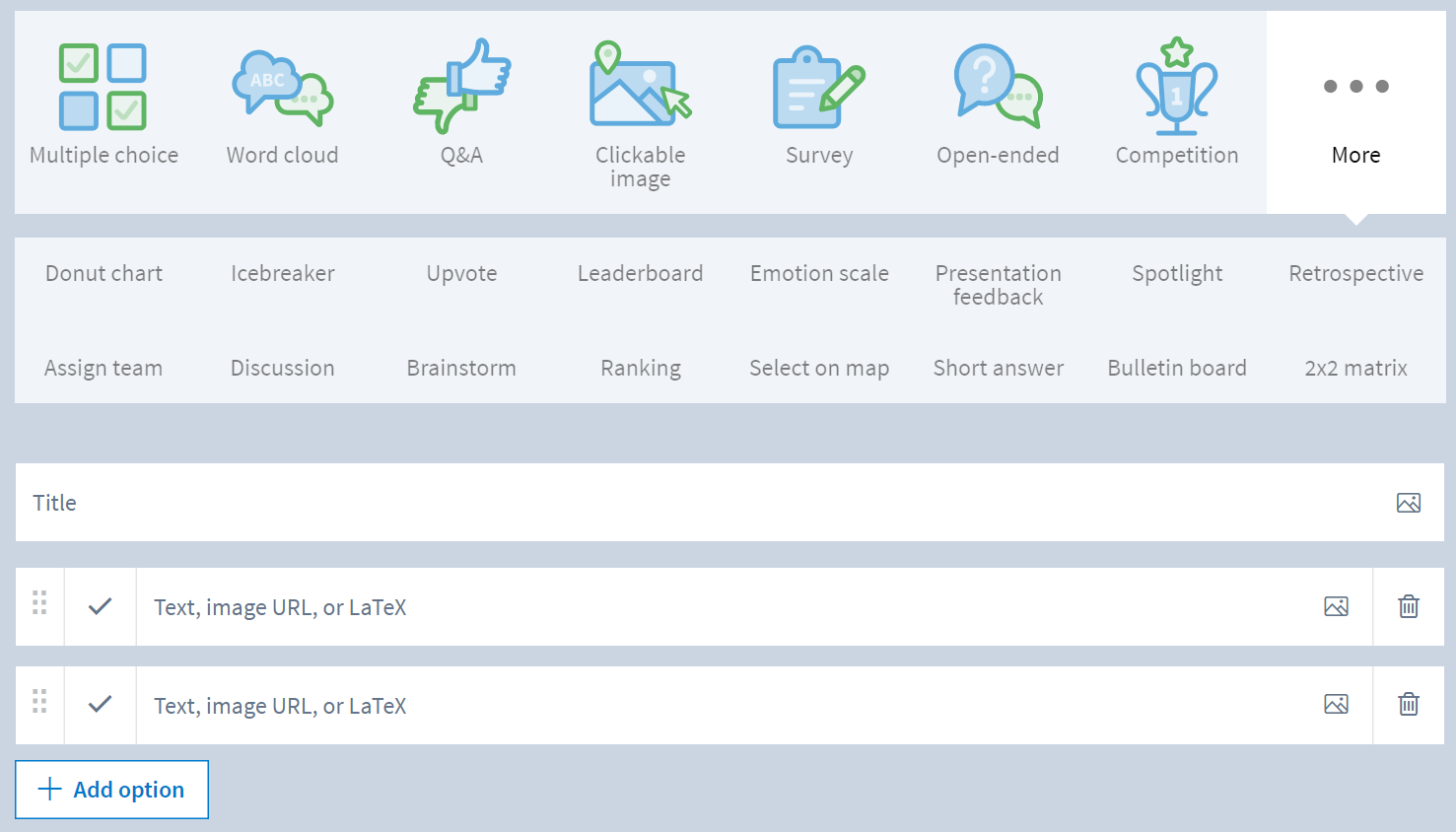 Aktivierung und Präsentation
Vorteile				Nachteile
Viele verschiedene Tools
Aktivierende und ansprechende Oberfläche
Selbsterklärend
Einfache Handhabung
Gratisversion: nur 40 Antworten pro Aktivität
Nur eine Frage aufs Mal aktivierbar
Word Cloud macht aus einem Wort mit Abstand zwei Worte (weisse Blutkörperchen)
Sprache umstellen
Vielen Dank für eure Aufmerksamkeit